DR RAHAT SARFRAZ
PROFESSOR  OF  PATHOLOGY
STRUCTURED & UNSTRUCTURED ABSTRACTS
Summary for review article
LEARNING OBJECTIVES
At the end of presentation participants must be able to understand
What is an abstract, Characteristics/ Qualities, Purpose/ Significance of an abstract 
Who writes it, Do’s & Don’ts of abstract 
Types of abstracts, Structured Vs un structured abstracts
Summary for  review article
DEFINITION
The word is derived from the Latin word “Abstractum” meaning a condensed form of a longer piece of writing. 
It is a self contained,  short and powerful summary that describes the focus of a larger research project.
It highlights key concepts, research purpose, importance of one’s work and out comes
Placed at the beginning but written at the end of research work. It is an original document rather than cut & paste passage.
It is not a review, nor does it evaluates the work  but should present an exact image of content of the research.
WHEN IT IS WRITTEN
Submitting articles to journals, especially online journals
Applying for research grants
Writing a book proposal
Completing dissertation, MA or Ph.D. thesis
Writing proposal for a conference paper
Writing a proposal for a book chapter
WHO WRITES IT
SIGNIFICANCE/PURPOSE OF AN ABSTRACT
1. For Selection
 2. For indexing
 3. For communication
SELECTION
To persuade the reader to see the full text
To help readers decide the relevance of an article for their own  purpose
FOR INDEXING
Abstracts should contain key words & phrases that allow easy searching. 
Can be used by many online databases for indexing large works.
FOR COMMUNICATION
Helps to communicate key findings to those who do not have time to read the whole article
To answer a call of paper in a conference
QUALITIES OF AN ABSTRACT
Accuracy
Brevity
Clarity
Uniqueness
Authority
Language
 Proper Formatting
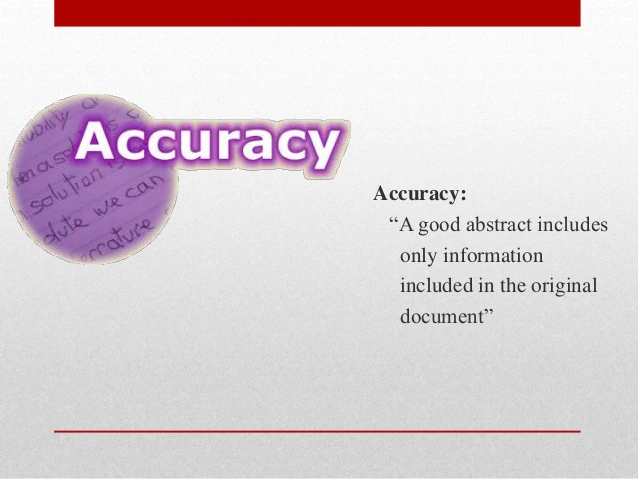 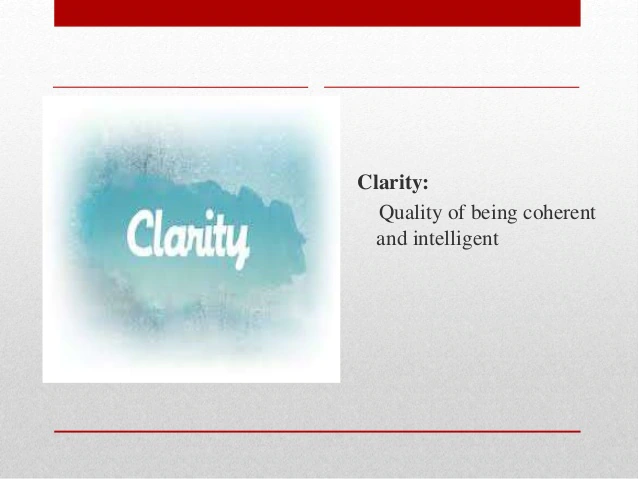 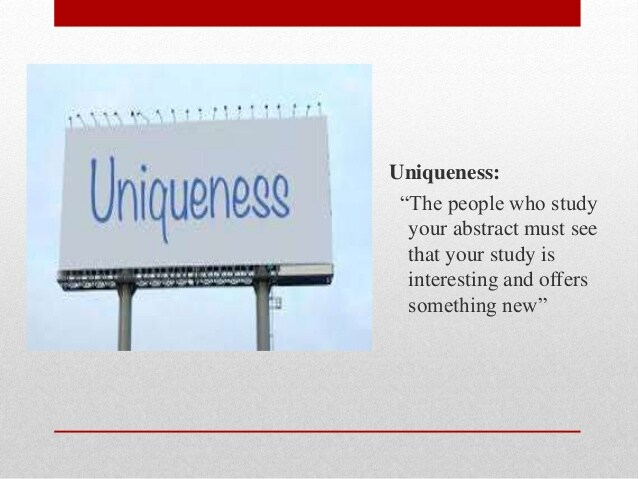 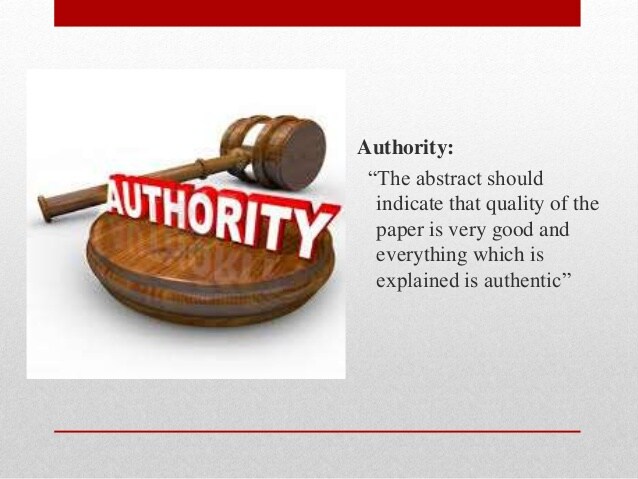 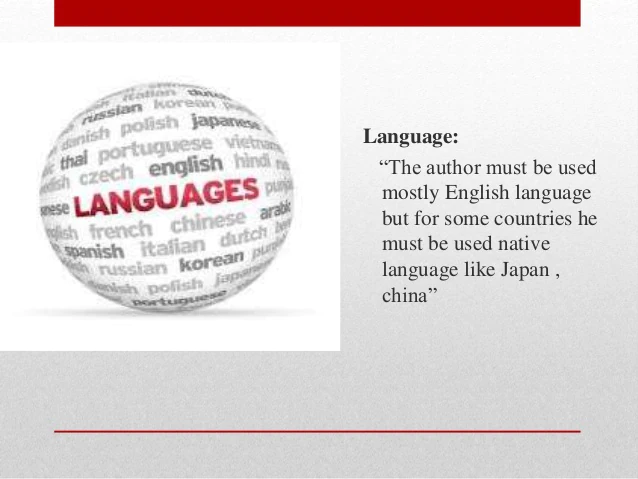 PROPER FORMATTING
TITLE:  At the top of the page
Upper & lower case letters
LAYOUT: 
Usually one paragraph 
Present usually at the beginning of a research article but can be placed elsewhere e.g in the  book of abstracts or online 
Font size different from main text
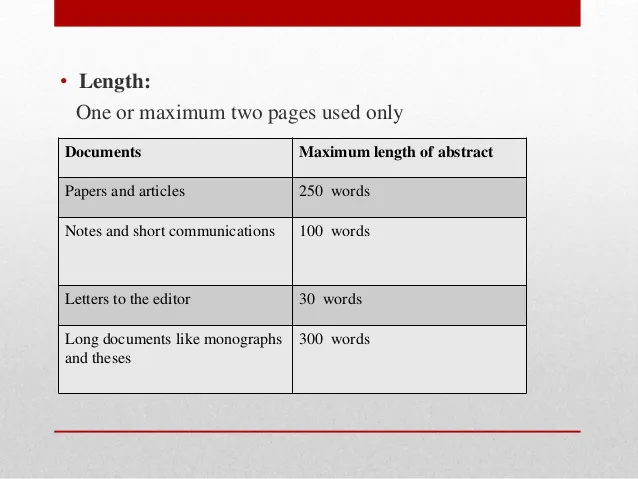 TENSES USED
Background information: (Present tense)
Principal activity/Specific focus/Objective: Past, present or present perfect tense
Methodology, Results, Discussion:  Past tense
Conclusion: Present tense
FOUR C’s OF ABSTRACT WRITING
Complete: it covers the major parts of the project/case
Concise: it contains no excess wordiness or unnecessary information
Clear: it is readable, well organized & not too jargon laden  
Cohesive: it flows smoothly between parts
WHAT TO INCLUDE (DO’s)
COMPONENTS OF AN ABSTRACT
Problem/purpose/objective/research question/focus of study
Sample/population size/characteristics
Method (data gathering procedures. Intervention, research design)
Results/Findings
Conclusions/implications/recommendations
TO PUT IT SIMPLE
What the author did? 
How the author did it?
What the author found?
What the author concluded?
WHAT NOT TO INCLUDE (Don’ts)
Don’ts
Do not add information not contained in the original work.
Do not define terms.
Do not add references. 
Do not use trade names, acronyms, abbreviations or symbols. 
No tables or figures
Should not commence with “this paper”, “this report”, or similar sentences . 
Should not use sentences that end in “is described”, “is reported”, “is analyzed”
Title should not be repeated or rephrased. 
	THE ABSTRACT SHOULD BE ABOUT THE RESEARCH, NOT ABOUT THE ACT OF WRITING.
Abstracts are not
Substitutes for the article & should not be cited as references
Not a summary of the entire article; should present main findings
Do not contain enough information for a critical evaluation of the research
Not fully peer-reviewed: up to 60% are never followed by a complete scientific article
DIFFERENCE BETWEEN AN ABSTRACT & INTRODUCTION
ABSTRACT
INTRODUCTION
Gives an overview of key points from the whole document & includes aims, material & methods, results, discussion & conclusions
No reference citation& includes no quotes from author.
Provides an introduction to the work. Why the topic is chosen. 
No material & methods, results, discussion or conclusion
May include quotes & references
TYPES OF AN ABSTRACT
DESCRIPTIVE ABSTRACT
INFORMATIVE ABSTRACT
DESCRITIVE VS INFORMATIVE ABSTRACTS
DESCRIPTIVE
INFORMATIVE
Used for Humanities & social sciences or psychology essays.
Usually very short (50-100 words)
Describes major points of project.
Includes background, purpose and focus of the paper or an article.
Doesn’t give the methods, results & conclusion
Used in science, engineering or psychology reports 
Describes the essential points of paper.
Can go uptill 300 words
Includes background, purpose, focus, methods, results & conclusion of full length paper
STRUCTURED VS UNSTRUCTURED ABSTRACT
STRUCTURED
UNSTRUCTURED
An abstract with distinct labeled sections (intro, methods, result, discussion) for rapid communication
The journal in  which one is planning to submit work will tell which headings to use  
Informative 
Quicker to read and understand
Written in a paragraph. 
Don’t have any title specific for different parts of an abstract. So author can omit accidently or purpose by some parts
EXAMPLES OF STRUCTURED ABSTRACT
Qualitative research articles: guidelines, suggestions and needs (Alberto Crescentini and Giuditta Mainardi 	Alta Scuola Pedagogica, Locarno, 	Switzerland
Purpose – The purpose of this paper is to give ideas and suggestions to avoid some typical problems of qualitative articles. The aim is not to debate quality in qualitative research but to indicate some practical solutions.Design/methodology/approach – The paper discusses the design of qualitative research and the structure of a qualitative article giving some methodological suggestions to make it better for the reader and the reviewer.Findings – The paper finds that the main criteria to getting published are that the article must betransparent regarding the process followed in the research and it must well structured so it can be understood by readers.Originality/value – If these guidelines are followed the review process of articles will be smoother and the number of rejected papers should decrease. The paper will benefit young researchers who can find suggestions on writing a paper for the Journal of Workplace Learning.Keywords Qualitative research, Research methods, Quality improvementPaper type Research paper
EXAMPLES OF UNSTRUCTURED ABSTRACT
Structured vs. Unstructured Abstract: A DifferentLook at Iranian Journals of Library Science
ABSTRACT: The present study aims to investigate the quality of the structured versus unstructured abstracts in terms of content comprehensiveness and observing the items in APA manual.This survey uses a content analysis method. Data were collected through study of abstracts. Journals included in this  study are as follows: Faslname-ye Ketab, Journal of Academic Librarianship and Information Science, Iranian Journal of Information Processing & Management, Library and Information Science Quarterly, Ganjine-ye Asnad, and Research on Information Sciences & Public Libraries. Of each publication, abstracts of 4 recent issues have been studied.Of 245 abstracts, 49.4 percent were structured and 50.6 percent were unstructured. The score mean for structured abstracts was higher than unstructured ones. The most frequent omission from abstracts was information about ''conclusions" and the least omission  belonged to "purpose". It was revealed that most of Persian journals of LIS use structured abstracts, although the structures used were not. Based on findings of the current study, it seems that a structured format increases the quality of abstracts.Keyword: abstracting, library and information science journals, structured abstract, unstructured abstract
Writing a case report
ABSTRACTA case report is a description of a single case with unique features. This includes a previously unreported clinical condition, previously unreported observation of a recognised disease,unique use of imaging or diagnostic test to reveal a disease, previously-unreported treatment in a recognised disease, or previously-unreported complication of a procedure. Case reports should be short and focused, with a limited number of figures and references. The structure of a case report usually comprises a short unstructured (or no) abstract, brief (or no) introduction, succinct but comprehensive report of the case, and to the point discussion. Keywords: case report, medical writing, scientifc  paper
SUMMARY FOR REVIEW ARTICLE
INNOCENT COVID-19 CARRIERS, REVIEW ARTICLE
Objective: To assess symptomatology and spread of corona virus disease 2019 (COVID-19) in children.Study Design: Literature review.Place and Duration of Study: Online literature search was carried out from Jan 2020 to May 2020 using online search engines available including Google Scholar, Science Direct and Pub Med with the help of key words.Methodology: This resulted in retrieval of 201 articles after removing duplicated ones. Following, which these articles were scrolled down, articles with incomplete information and covering comorbidities were not included.Case reports, case series, letters or editorials were also excluded. Articles related to clinical features and spread of corona virus disease 2019 (COVID-19) in children were included. Six articles were finally selected for the review.Result: This review observed that although children are less affected by COVID-19 but they can play an important role in its spread especially to elderly population having comorbidities.Conclusion: Children might be asymptomatic carriers of COVID-19.Keywords: Children, Corona virus, COVID-19, SARS-CoV-2, Spread, Transmission.
Writing a narrative biomedical review: considerationsfor authors, peer reviewers, and editors
Abstract Review articles comprehensively covering a specic topic are crucial for successful research and academic projects. Most editors consider review articles for special and regular issues of journals. Writing a review requires deep knowledge and understanding of a Weld. The aim of this review is to analyze the main steps in writing a narrative biomedical review and to consider points that may increase the chances of success. We performed a comprehensive search through MEDLINE, EMBASE, Scopus, and Web of Science using the following keywords: review of the literature, narrative review, title, abstract, authorship, ethics, peer review, research methods, medical writing, scientIfic writing, and writing standards. Opinions expressed in the review are also based on personal experience as authors, peer reviewers, and editors. 
Keywords Narrative review · Title · Abstract · Authorship · Ethics · Peer-review · Research methods · Medical writing
SYSTEMATIC REVIEW
A systematic literature review assessing if genetic biomarkers are predictors for platinum-based chemotherapy response in ovarian cancer patientsCaitlin Phillips-Chavez1,2 & Michael Watson2 & Jermaine Coward3,4 & Janet Schloss5 
Received: 16 December 2019 /Accepted: 6 April 2020# Springer-Verlag GmbH Germany, part of Springer Nature 2020
Abstract
Background : Ovarian cancer is the deadliest of gynecologic malignancies with the 5-year overall survival rate remaining at approximately 30%, a rate that has not improved over the last three decades. Standard of care for epithelial ovarian cancer patients consists of a platinum compound with a taxane given intravenously following debulking surgery; however, 80% of cases relapse within 2 years of diagnosis. This review sought to identify key underlying biomarkers related to platinum resistance in ovarian cancer to establish possible prognostic biomarkers of chemoresponse.Methods : A systematic literature review was conducted across three databases PubMed, EMBASE and SCOPUS to summarise the evidence for prognostic biomarkers in platinum-resistant ovarian cancer patients.Results:  Forty-eight human studies were used in the review encompassing 6719 participants in retrospective and prospectivestudy designs. A total of 68 biomarkers were reported that were significantly correlated with chemoresponse and/or survival reporting a p value less than or equal to 0.05.Conclusion :This review accentuates the pleiotropic phenotypic complexities related to the response to platinum therapy in ovarian cancer. A one-size-fits-all approach may be ineffective in a large portion of patients, emphasising the need for a whole system-based approach and personalised treatment strategies. Identifying key biomarkers to aid clinical decision making is the first essential step in developing and appropriating therapies for at-risk patients, reducing toxicity and improving quality of life.Keywords Platinum resistance . ovarian cancer . Chemoresistance . Prognostic biomarker
The prevalence of hepatitis C virusinfection in β-thalassemia patients inPakistan: a systematic review and meta analysisSohail Akhtar1* , Jamal Abdul Nasir1 and Andrew Hinde2
ABSTRACT
Background: Hepatitis C virus infection is the most commonly reported bloodborne infection in Pakistan. Frequent blood transfusions in β-thalassemia patients expose them to a high risk of HCV infection. The purpose of this paper is to summarise the current data on the prevalence of HCV infection in β-thalassemia patients in Pakistan by using a systematic review and meta–analysis.Methods: PubMed, EMBASE, Web of Sciences, the Cochrane Library, Directory of Open Access Journal and local databases were systematically searched for studies published between January 1st, 1995 and May 31st, 2019. Meta analysis was performed using the DerSimonian and Laird random-effects models with inverse variance weighting. The presence of publication bias was tested by Egger test, and the methodological quality of each included article was evaluated by the STROBE.Results: We identified a total of 229 potential studies, of which 27 studies were finally considered in the metaanalysis. The pooled prevalence of HCV in β-thalassemia patients in Pakistan was 36.21% (95% CI: 28.98–43.75%) based on 5789 β-thalassemia patients, but there was considerable heterogeneity. Meta-analysis estimated the HCV prevalence among the β-thalassemia patients at 45.98% (95% CI: 38.15–53.90%) in Punjab, 31.81% (95% CI: 20.27– 44.59%) in Sindh, and 28.04% (95% CI: 13.58–45.26%) in Khyber Pakhtunkhwa. Meta–regression analysis showed that geographical location was a key source of heterogeneity.Conclusions: The pooled prevalence of HCV in β-thalassemia patients in Pakistan was more than one in three, and higher than in neighbouring countries. It varies regionally within the country. With the use of standard prevention procedures during blood transfusion, the risk of HCV transmission in β-thalassemia patients could be controlled and the prevalence of HCV in β-thalassemia patients reduced.Keywords: Prevalence, HCV, β-Thalassemia, Pakistan, Systematic review, Meta-analysis
WHY ABSTRACTS ARE NOT ACCEPTED
Lack of originality
Poor presentation
Poor methods
Inappropriate statistical analysis
Inadequate results
Weak discussion
TAKE HOME MESSAGE
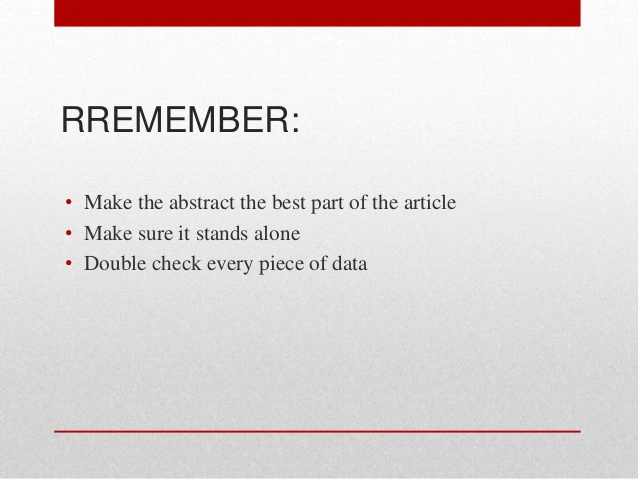 Literature reviewed
Requirements for Medical Writing  Dietel M. Obesity Surgery, 14, 2004 
Adoption of structured abstracts by general medical journals and format for a structured abstract* . Nakayama et al  2005
Writing a case report . WCGP 2010
Writing a narrative biomedical review: considerationsfor authors, peer reviewers, and editors.  Gasparyan AY et al 2011 
Structured vs. Unstructured Abstract: A Different Look at Iranian Journals of Library Science.  Khasseh AA and Biranvand A 2013
Writing the title and abstract for a research paper: Being concise, precise, and meticulous is the key. Tullu  MS  2019
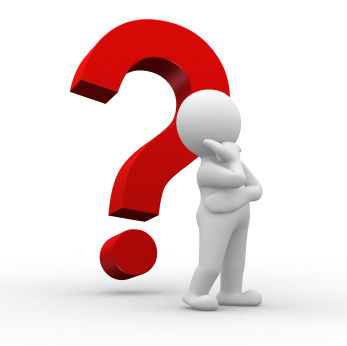